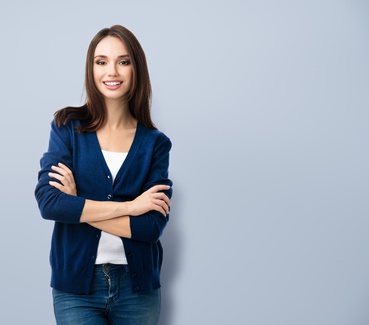 Sophie SURVEILLANTE
Responsable Marketing Expérimentée avec 16 ans d'Expérience
A propos de moi
Professionnelle engagée et dynamique avec plus de 5 ans d'expérience dans la surveillance scolaire. Excellente aptitude à maintenir un environnement sécurisé et positif pour les élèves, tout en respectant les réglementations de l'établissement. Consciencieuse et dotée d'une grande capacité d'écoute, je cherche à mettre mes compétences au service d'une école qui priorise le bien-être et l'épanouissement de ses élèves.
Contact
+336 01 02 03 04
votre.nom.prenom@gnail.com
Marseille, France
linkedin.com/votre-profil
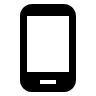 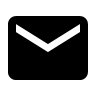 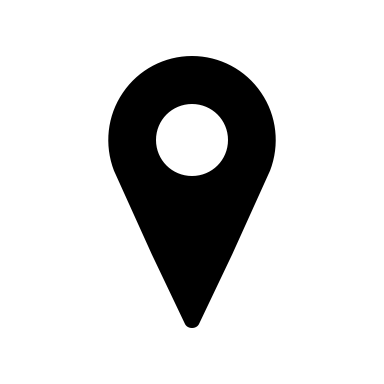 Expériences Professionnelles
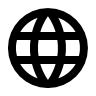 Surveillante Scolaire, Collège Voltaire, Paris (2016 - Présent)

Surveillance des élèves durant les heures de pause et de cantine, ainsi que pendant les études dirigées.
Aide aux élèves ayant besoin d'assistance ou d'informations.
Respect et application des réglementations de l'établissement.

Assistante d'Éducation, École Primaire de la Liberté, Paris (2015 - 2016)

Surveillance des élèves lors des heures de pause et à la cantine.
Organisation d'activités ludiques et éducatives.
Assistance à l'équipe enseignante pour diverses tâches administratives.
Formation & Certifications
Bac Economique et Social, Lycée Molière, Boulogne-Billancourt (2013)

Diplôme d'État d'Aide Médico-Psychologique (DEAMP), Centre de formation des apprentis, Paris (2015)
Langues
Français : langue maternelle
Anglais : B1 (Cadre Européen Commun de Référence)
Compétences métier
Surveillance et maintien de la sécurité des élèves
Connaissance des réglementations scolaires
Capacité à gérer les situations de crise
Aptitude à interagir positivement avec les élèves
Hobbies
Lecture (littérature jeunesse et éducative)
Randonnée et activités de plein air
Bénévolat dans une association d'aide aux devoirs
Cuisine et pâtisserie
Qualités
Sens de l'écoute et du dialogue
Patience et bienveillance
Capacité d'adaptation
Responsabilité et autonomie
Respect de la confidentialité
Cher(e) Candidat(e)

Merci d'avoir téléchargé ce modèle sur notre site. Nous espérons qu'il vous aidera à mettre en valeur votre CV.

---------------------------------------------------------------------------------------

Besoin de conseils pour rédiger votre CV ou vous préparer pour l’entretien d’embauche ? Consultez nos articles :

- Le titre du CV : guide pratique + 30 exemples
- Comment mettre en valeur son expérience professionnelle ?
- Rédiger une accroche de CV percutante + 9 exemples
- Les 7 points clés d'un CV réussi
- Personnalisez votre CV avec des icônes gratuites
- Bien préparer son entretien 

Nous proposons également plusieurs centaines d'exemples de lettres de motivation classées par métier et des modèles pour les mettre en forme.

- 1200 exemples de lettres de motivation 
- Les modèles de courrier
- Tous nos conseils pour rédiger une lettre efficace 


Nous vous souhaitons bonne chance dans vos recherches et vos entretiens  


Enfin, rappelez-vous qu'une bonne candidature est une candidature personnalisée ! Prenez donc le temps de la rédiger avec soin car elle décrit votre parcours professionnel et votre personnalité. 








----------------
Copyright : Les contenus diffusés sur notre site (modèles de CV, modèles de lettre, articles ...) sont la propriété de creeruncv.com. Leur utilisation est limitée à un usage strictement personnel. Il est interdit de les diffuser ou redistribuer sans notre accord. Contenus déposés dans 180 pays devant huissier. Reproduction strictement interdite, même partielle. Limité à un usage strictement personnel. Disclaimer : Les modèles disponibles sur notre site fournis "en l'état" et sans garantie.

Créeruncv.com est un site gratuit.